Управление по делам ГО и ЧС г. Десногорска информирует
Статья 8.32 ч.1 Кодекса РФ 
 об административных правонарушениях –


нарушение правил 
пожарной безопасности в лесах – 
влечёт наложение административного штрафа в размере:

	- на граждан от 1,5 тыс. руб. до 3,0 т. руб. , 
	- на должностных лиц от 10 тыс. руб. до 20 т. руб.,
	- на юридических лиц – от 50 тыс. руб. до 200 т. руб.
ПОЖАР В ЛЕСУ
Лесные пожары 
могут быть необычайно сильными, из-за сухой погоды
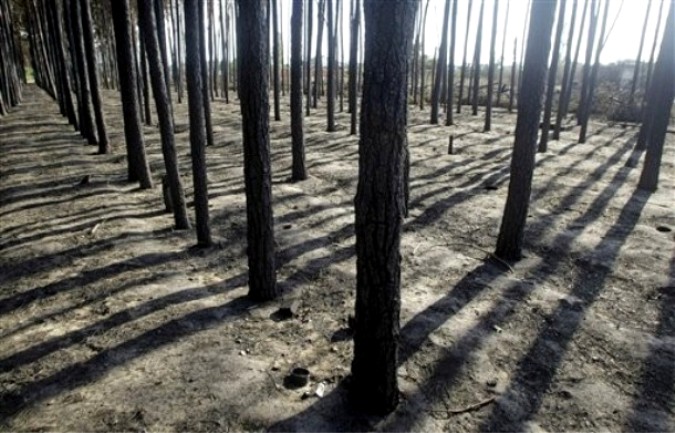 Последствия 
     лесных пожаров
СБЕРЕЖЁМ ЛЕС ДЛЯ ПОТОМКОВ